PREVENTION OF MONEY LAUNDERING AND TERRORISM FINANCING
Kampala, Uganda, November 2019


Aleksa Veselinov
FIU Serbia
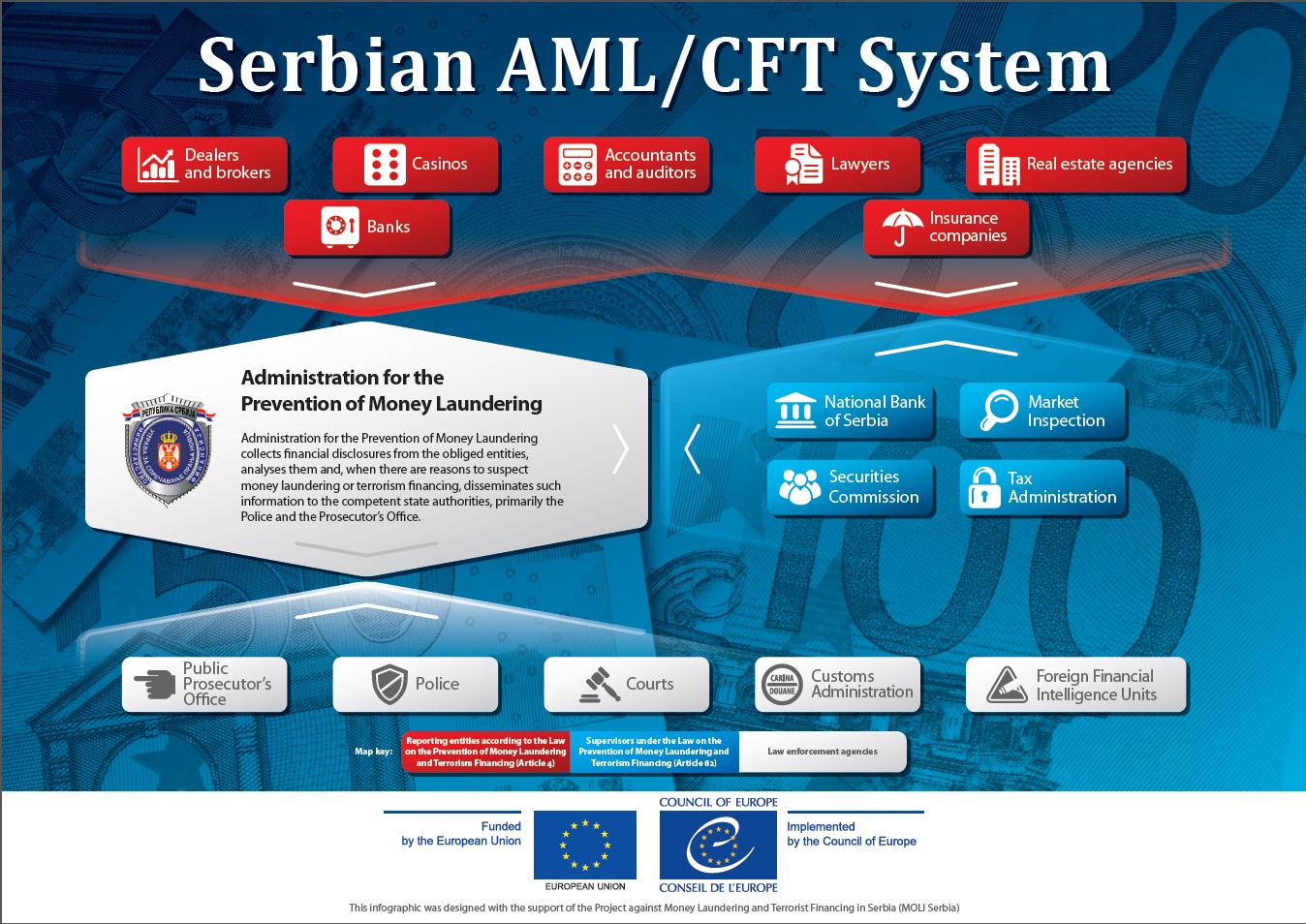 Administration for the Prevention of Money Laundering
An administrative authority within the Ministry of Finance

Serbia’s Financial Intelligence Unit
Financial intelligence
Gathering
Analysis
Dissemination
APML’s work
Based on STRs
At the initiative of another state authority
Based on APML’s information
At the initiative of a foreign FIU
Obliged entities
Banks
Lawyers
Real estate agents
Exchange offices
Public postal operator
Accountants
Investment funds
Broker-dealer companies 
друштва
Payment institutions
Organizers of games of chance in casinos
Tax advisors
Voluntary pension funds
Organizers of games of chance on the internet
Factoring companies
Leasing companies
Auditors
Notaries
Money transfer agents
Traders in virtual currencies
Insurance companies
A suspicious transactions
Analysis of data contained in databases
Additional data obtained from obliged entities, if necessary
Databases of other state authorities
A request to FIU
Dissemination of reports
Initiative of a state authority
Well-explained and in written form
Article 77 of AML/CFT Law
APML’s Powers
Monitoring financial operations of a customer
Temporary suspension of a transaction
Requesting data from obliged entities
Monitoring financial operations of a customer
3 to 6 months, at the longest
It usually precedes a suspension of transaction
Obliged entity must act according to APML’s instructions.
Temporary suspension of a transaction
72 + 48 hours
Written order
In urgent cases, verbal order.
INTERNATIONAL COOPERATION
Egmont Group
174 members
APML’s powers apply (exchange of data, monitoring, suspension of a transaction)
Member of MoneyVal Committee
Observer in EAG
International cooperation
Mostly with countries in the region and countries with large diaspora
Highly-rated cooperation
CTF Information Exchange
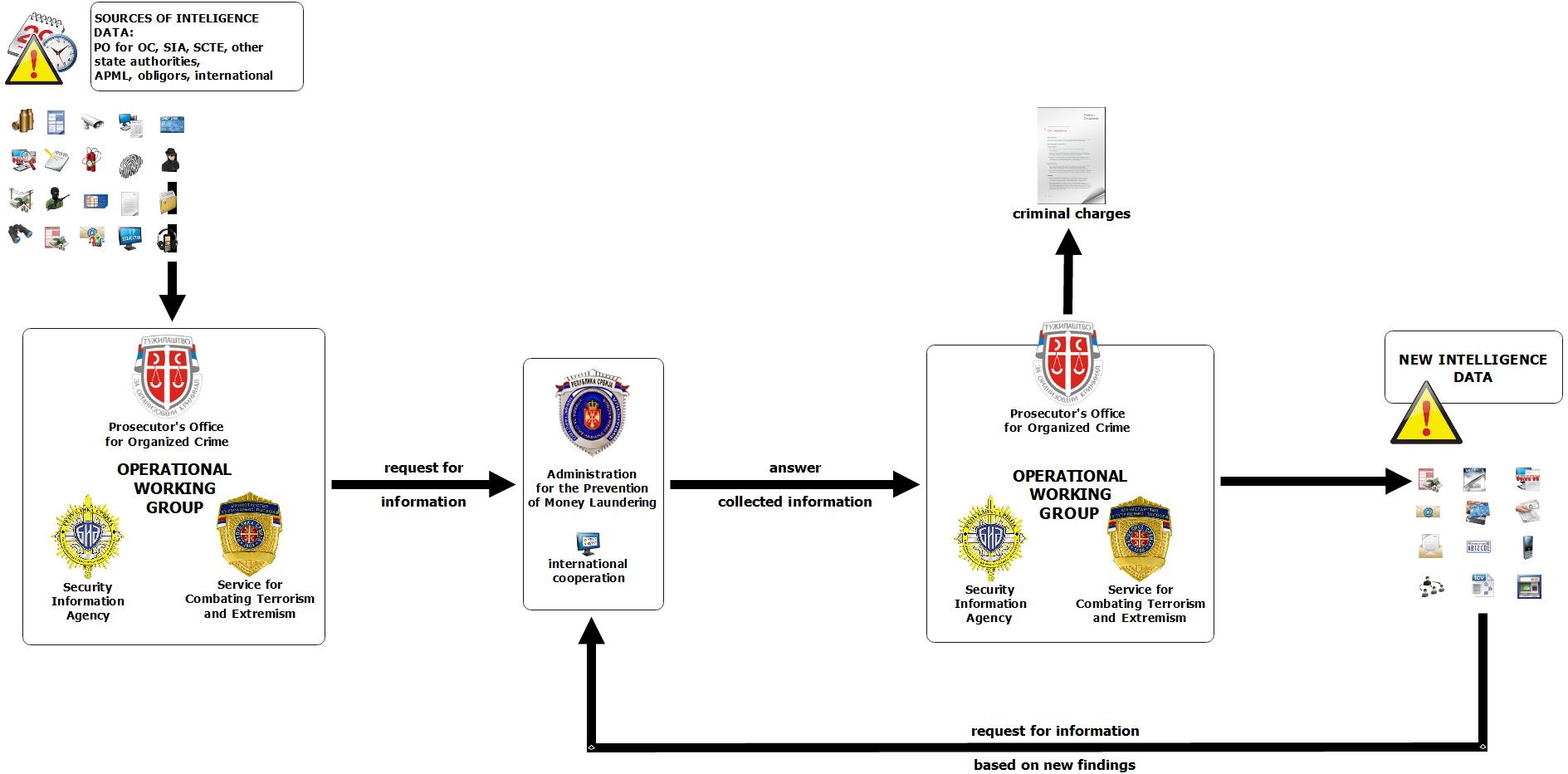 Strategic Documents
National Risk Assessment of Terrorist Financing with Action Plan
National Risk Assessment of Money Laundering with Action Plan
National Strategy Against Money Laundering and Terrorism Financing with Action Plan
National Risk Assessment of Terrorist Financing
Risk: MEDIUM
Highest level of threat: FOREIGN TERRORIST FIGHTERS
National Risk Assessment of Money Laundering
Overall risk: MEDIUM
The most vulnerable sectors:
FINANCIAL: banks, exchange offices and payment service providers
NON-FINANCIAL: real estate, games of chance and accounting agencies
National Risk Assessment of Money Laundering
Predicate criminal offenses classified as high-level threats:
tax offenses, 
abuse of the position of the responsible person, 
abuse of office and illicit production and 
circulation of narcotic drugs.
Financial Intelligence Unit Serbia
33 ML convictions in 2018 and 2019. 
TF convictions: 1 in 2018
Search engine for UN designated persons and domestic designated persons on the APML website.